May 2013
Project: IEEE P802.15 Working Group for Wireless Personal Area Networks (WPANs)

Submission Title: [IEEE 802.15.4p Rail Communications and Control Task Group Closing Report]
Date Submitted: [16 May 2013]	
Source: [Jon Adams] Company [Lilee Systems Ltd.]
Address [2905 Stender Way, Suite 78, Santa Clara, CA 95054 USA]
Voice:[+1 480.628.6686], FAX: [Add FAX number], E-Mail:[jonadams@ieee.org]	
Re: [If this is a proposed revision, cite the original document.]
[If this is a response to a Call for Contributions, cite the name and date of the Call for Contributions to which this document responds, as well as the relevant item number in the Call for Contributions.]
[Note: Contributions that are not responsive to this section of the template, and contributions which do
not address the topic under which they are submitted, may be refused or consigned to the “General Contributions” area.]	
Abstract:	[]
Purpose:	[]
Notice:	This document has been prepared to assist the IEEE P802.15.  It is offered as a basis for discussion and is not binding on the contributing individual(s) or organization(s). The material in this document is subject to change in form and content after further study. The contributor(s) reserve(s) the right to add, amend or withdraw material contained herein.
Release:	The contributor acknowledges and accepts that this contribution becomes the property of IEEE and may be made publicly available by P802.15.
Slide 1
Jon Adams, Lilee Systems
May 2013
15.4p Rail Communications and Control Closing Report
Jon Adams, Chair
Affiliation: Lilee Systems
Slide 2
Jon Adams, Lilee Systems
May 2013
Preamble
http://www.youtube.com/watch?v=HMxJtMoTnx8
Slide 3
Jon Adams, Lilee Systems
May 2013
15.4p Session Objectives
SWITCH over to our new name
Rail Communications and Control
On TRACK with Comment Resolution!
59 comments from voting participants
16 comments from non-voting participants
We have resolutions to all the comments, the final database has been posted as 15-13-0283-04
Decided to enTRAIN a BRC to continue comment resolution and not DERAIL our progress
Slide 4
Jon Adams, Lilee Systems
March 2013
IEEE 802.15.4p Schedule
Interest Group						Jul 2011
Study Group						Nov 2011
Approval of PAR/5C Docs					Jan 2012
Preparation for Task Group Phase
Approval by NESCOM and 802 EC of IEEE802.15.4p TG			Apr 2012
Task Group
Proposal Effort
Technical Guidance Document					May 2012
Call for Proposals					May 2012
Preliminary Proposals					July 2012
Final Proposals						Sep 2012
Adopt Baseline						Sep 2012
Contribution Merging
Begin Drafting						Oct 2012
First Preliminary Draft					Jan 2013
Approve draft						Mar 2013
Final Draft
WG Letter Ballot(s)					Mar 2013
Comment resolution and recircs					2Q2013
Specification Approval and Final Release
802 EC, NESCOM, IEEE-SA					3Q/4Q2013
Publication						1Q2014
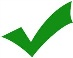 Slide 5
Jon Adams, Lilee Systems
TG4p Working Group BRC Motion
Move that 802.15 WG approve the formation of a Ballot Resolution Committee (BRC) for the WG balloting of the 802.15.4p draft standard with the following membership: Monique Brown, Ben Rolfe, Dietmar Eggert, Meng-Doong Chang, and Jon Adams. The 802.15.4p BRC is authorized to approve comment resolutions and to approve the start of recirculation ballots of the 802.15.4p draft on behalf of the 802.15 WG. Comment resolution on recirculation ballots between sessions will be conducted via reflector email and via teleconferences announced to the reflector at least 7 days in advance.

Moved by Monique Brown; Seconded by Ben Rolfe
Approved unanimously
May 2013
RCC Schedule Going Forward
From this point forward, the weekly IEEE802.15.4p call scheduled on Wednesdays at 0800 Pacific are terminated
802.15.4p Ballot Resolution Committee (BRC)
Meets weekly on Wednesdays at 0900 US Pacific, beginning 29 May
All are welcome to participate
+1 530.881.1000 pc 646359#
0900 PT / 1100 CT/ 1200 ET / 1700 CET / 0100 J&KT
Slide 7
Jon Adams, Lilee Systems